Девиз: «Чтобы дойти до цели, надо ,прежде всего, идти.»
Звания: нагрудный знак «Почётный работник общего образования Российской Федерации»

Награды: Диплом I степени лауреата Всероссийского открытого конкурса «Педагогические инновации» 
за работу « Экологическое образование младших школьников через организацию внеурочной деятельности»; 
Диплом  II степени лауреата Всероссийского открытого конкурса  «Педагогические инновации» за работу
 « Гражданско – правовое воспитание младших школьников через урочную и внеурочную деятельность»;
Грамота Министерства образования Хабаровского края за значительные заслуги в образовании и воспитании подрастающего поколения; Дипломант Международного конкурса « Человек на Земле».
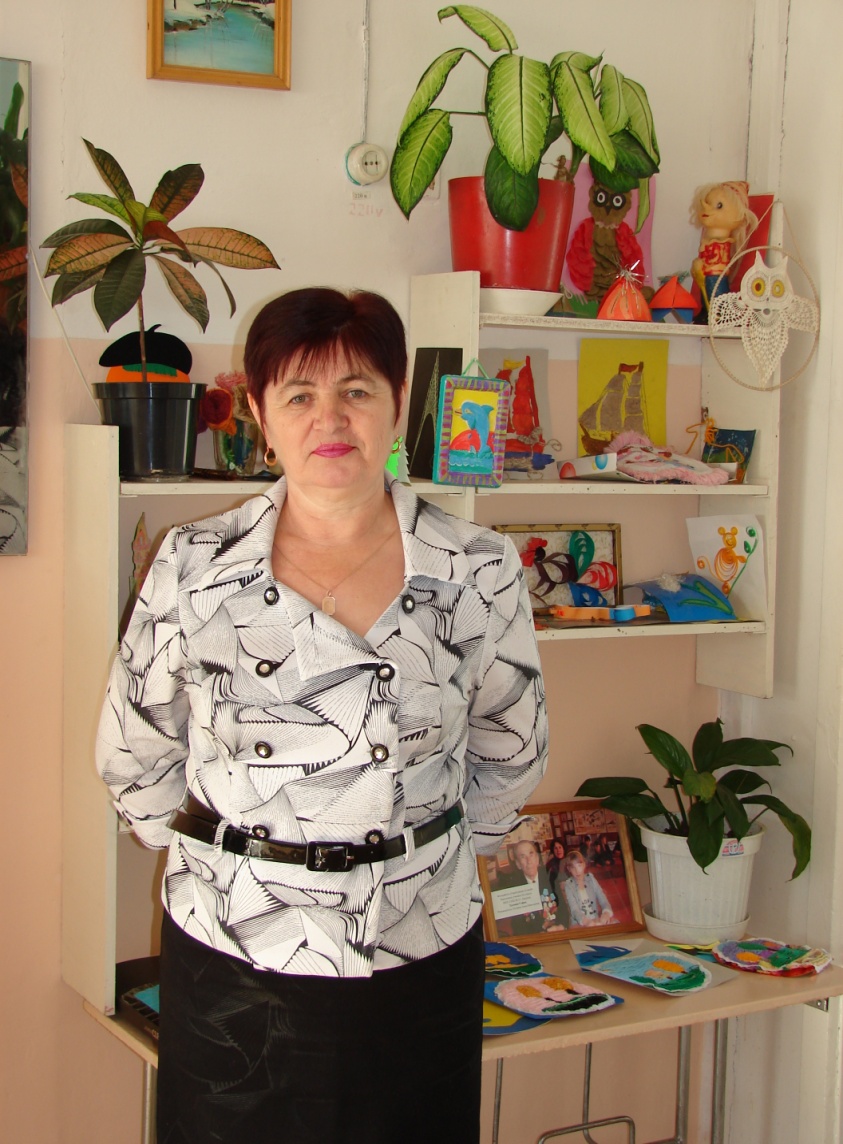 "Всё, что делаешь, надо делать хорошо,даже если совершаешь безумство."Оноре Бальзак.
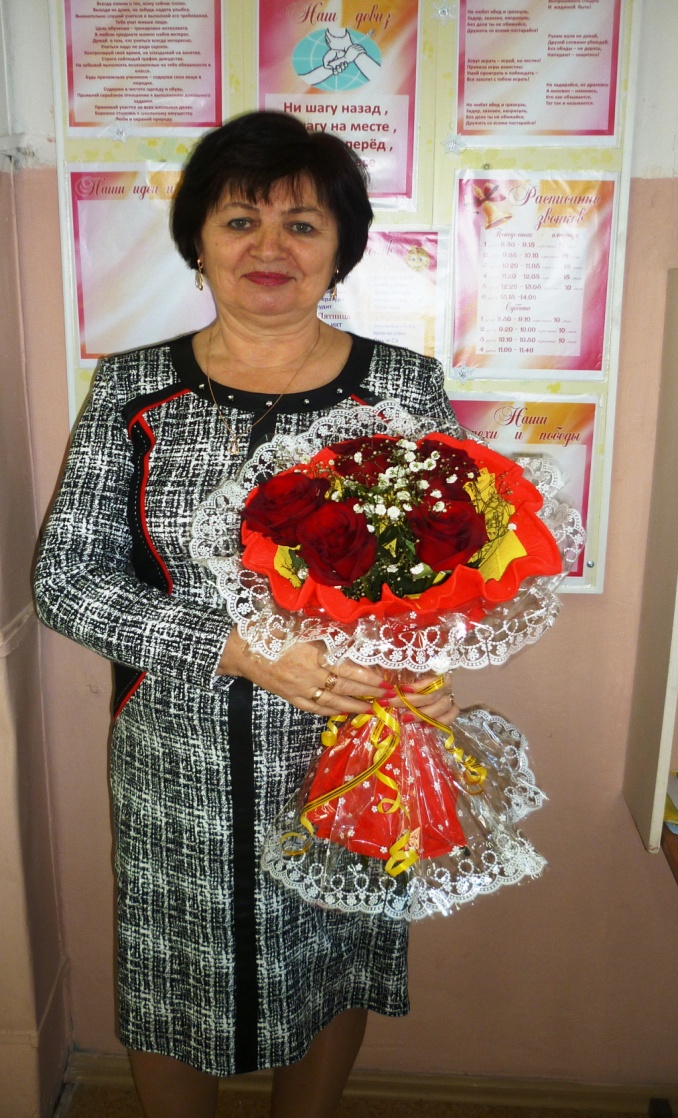 Моя работа "Экологическое образование  младших школьников через организацию внеурочной деятельности" внесена в сборник "Проектная и исследовательская деятельность в школе" под общей
редакцией Минько Н.Г.ЮОУО ДО г. Москва2007г.,куда внесены наиболее интересные работы педагогов, отмеченные в рамках конкурса "Педагогические инновации".
Участие в профессиональных конкурсах
Всероссийский конкурс «Педагогические инновации»-1 и 2 места
 Международный конкурс « Человек на Земле».
«Созвездие талантов»-1 место
«Педагогика творчества»-публикация работы
«Педагогический сайт»-лауреат
«Вопросита»
«Умната»
«Педпроспект.ру»-публикация
«Педагогический журнал «Познание»-публикация
Бернард Шоу утверждал:"Единственный путь, ведущий к знаниям, - это деятельность. Чтобы знания становились инструментом, а не залежами ненужного старья на задворках интеллекта,ученикдолженс ними работать, т. е. применять, искать условия и границы их применимости,преобразовывать. расширять и дополнять. Задача учителя- создать для этого все условия"
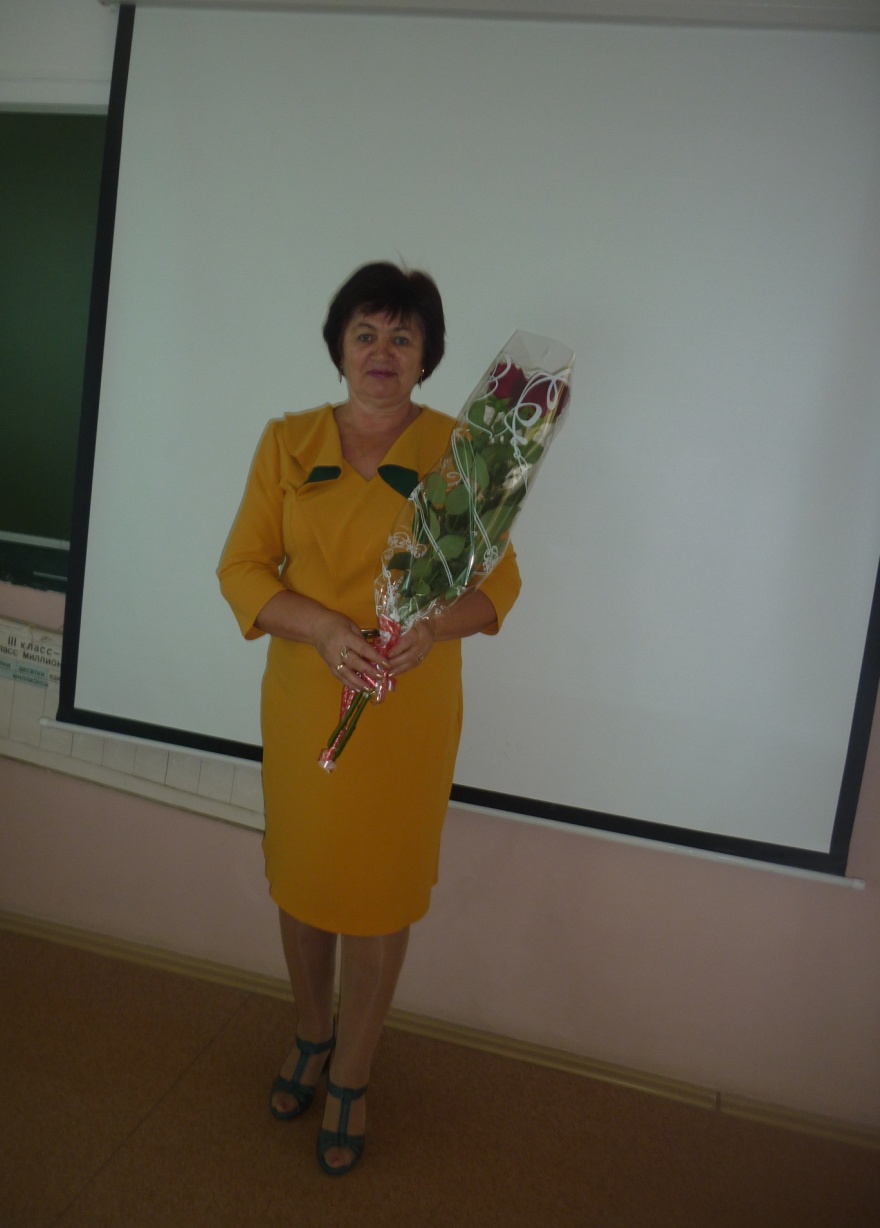 Обобщила опыт по теме: « Гражданско – правовое воспитание младших школьников через урочную и внеурочную деятельность»
Открытый урок литературного чтения
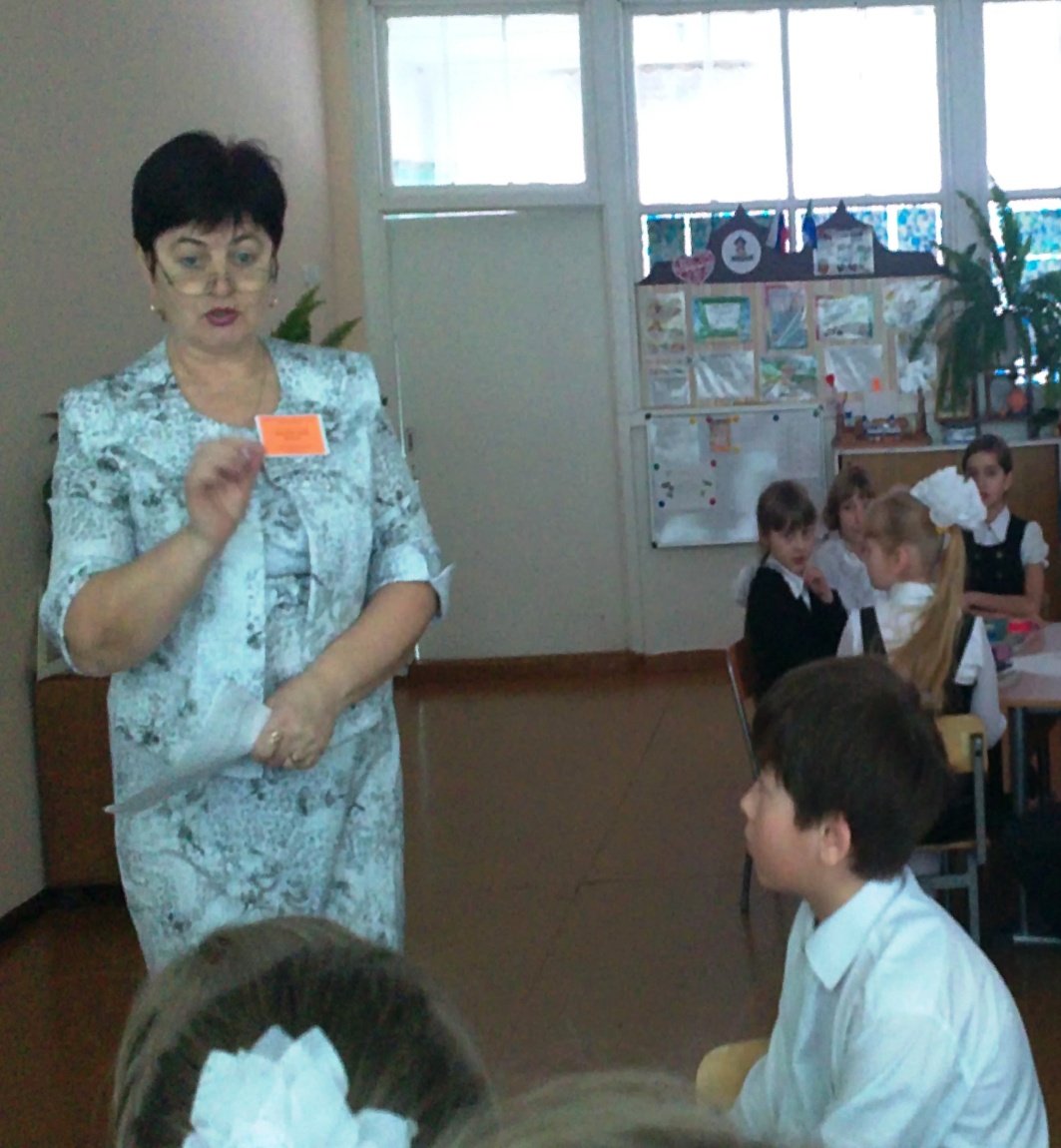 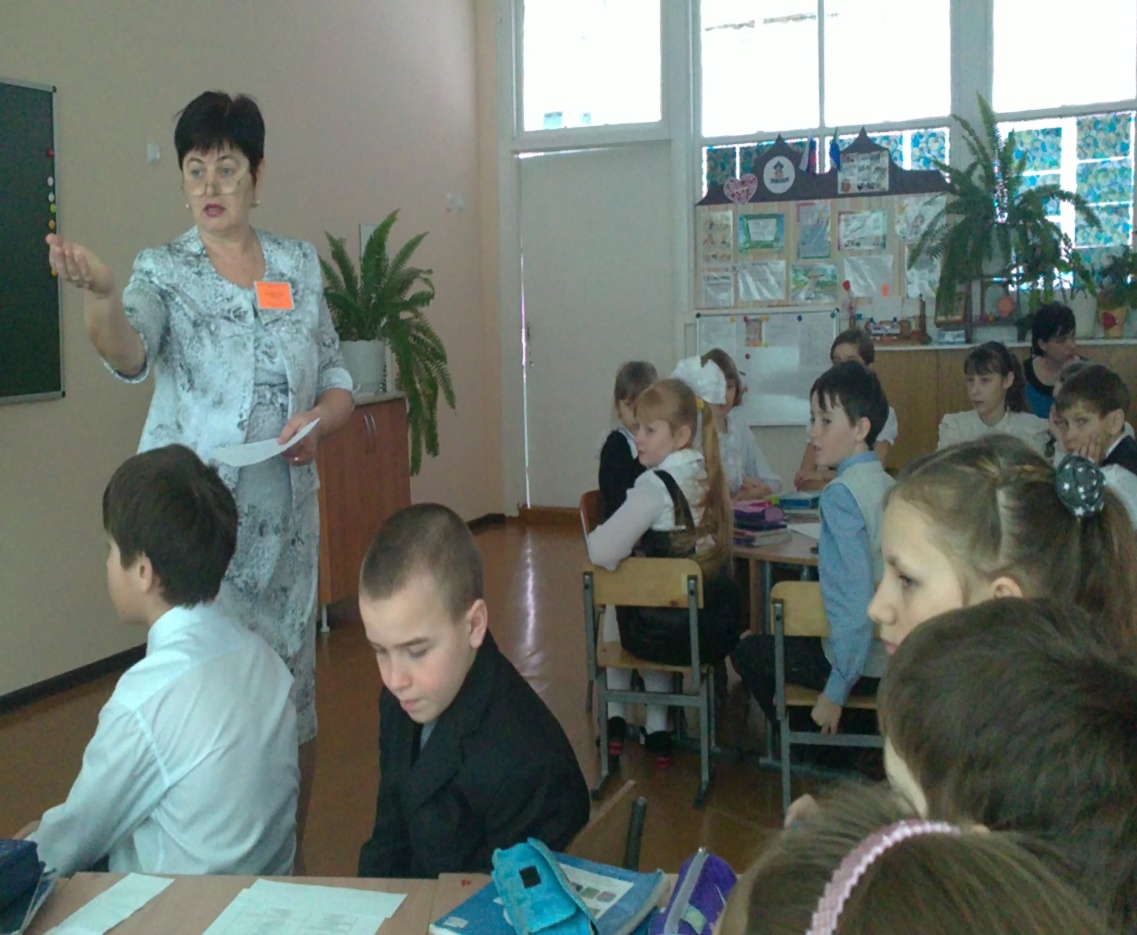 Митинг «Помнит мир священный»
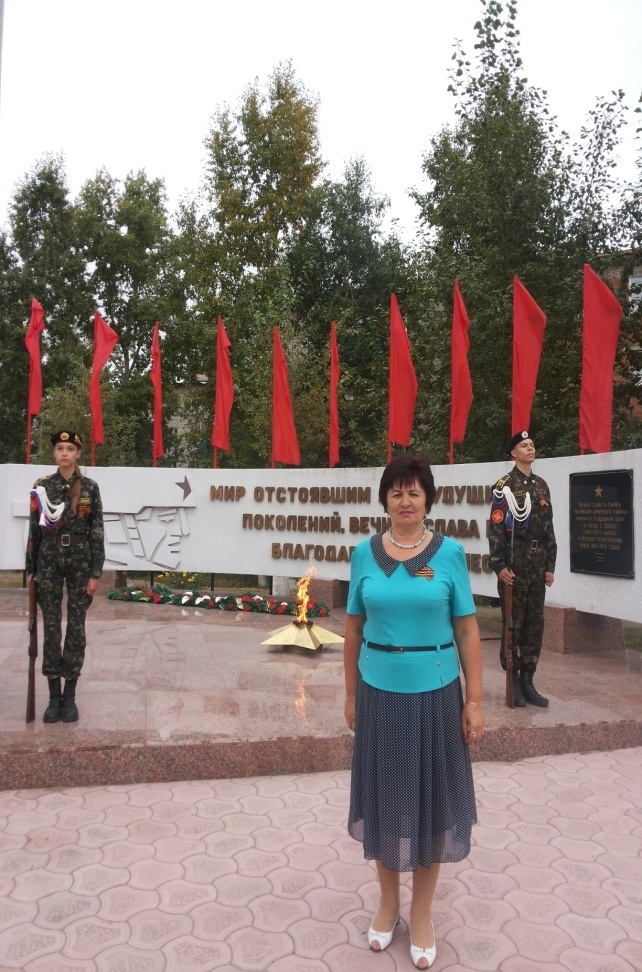 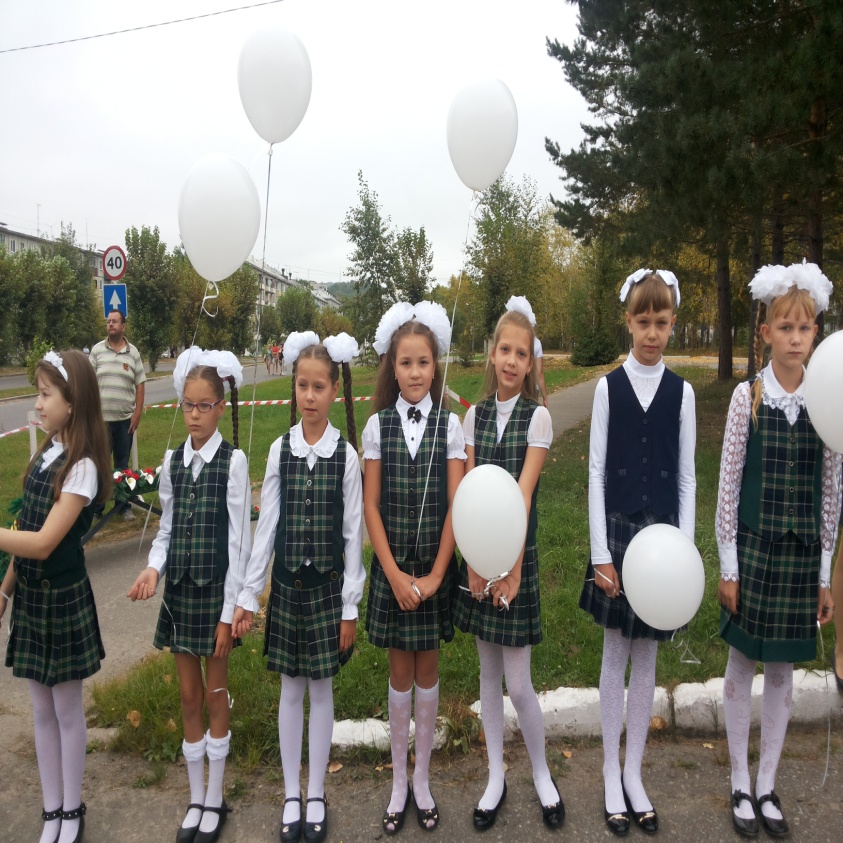 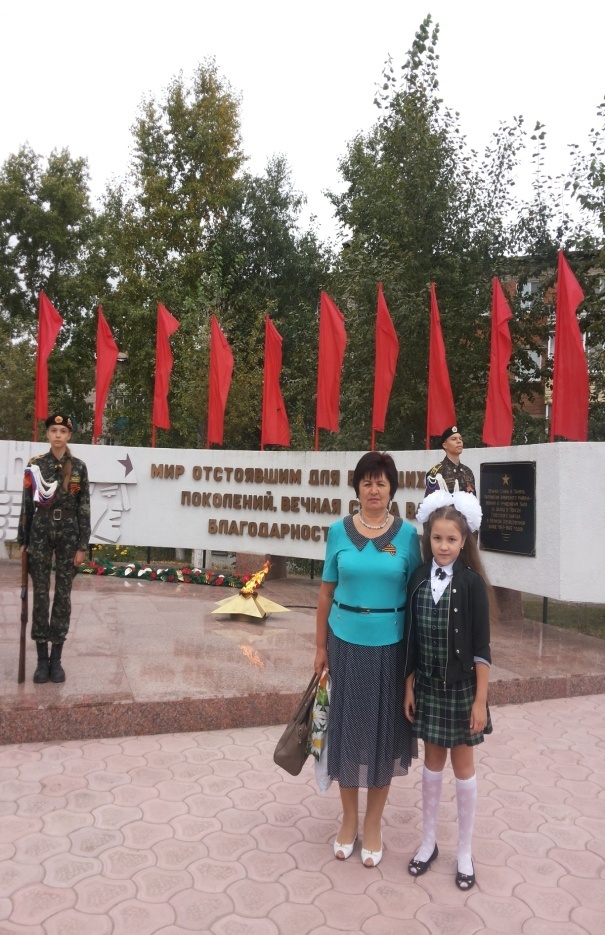 1 сентября 2016г. 4Б классМои любимые
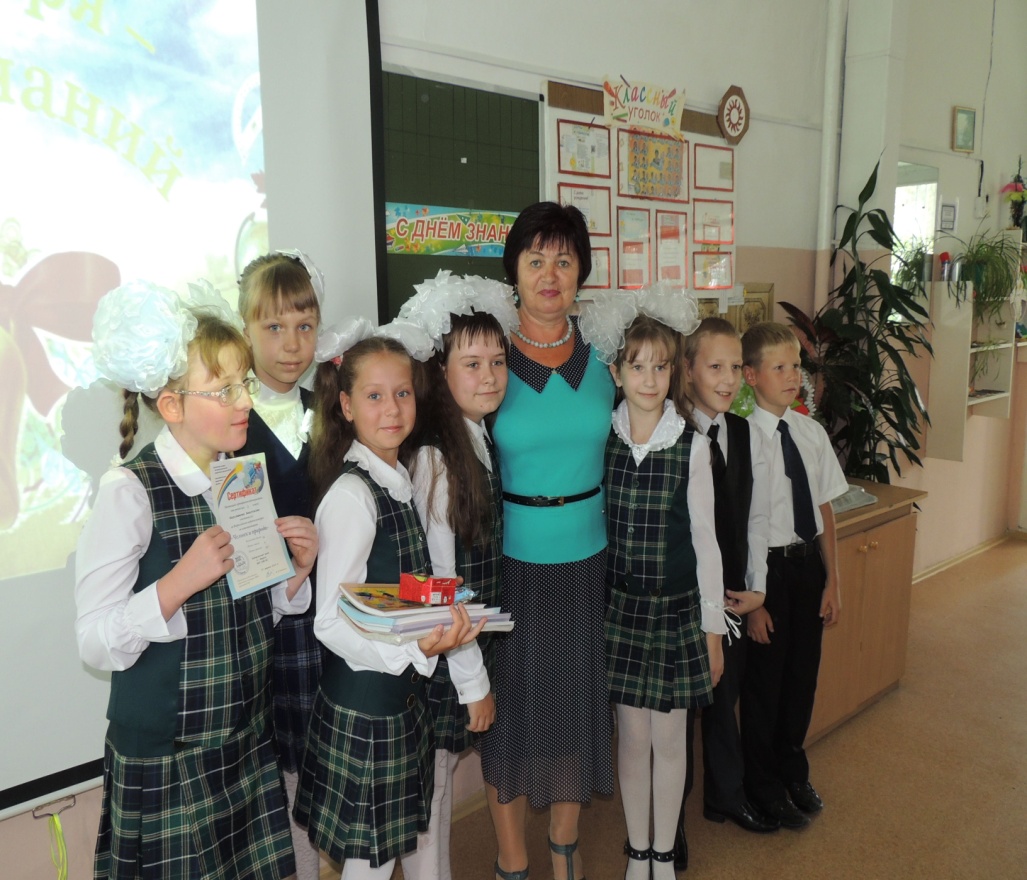 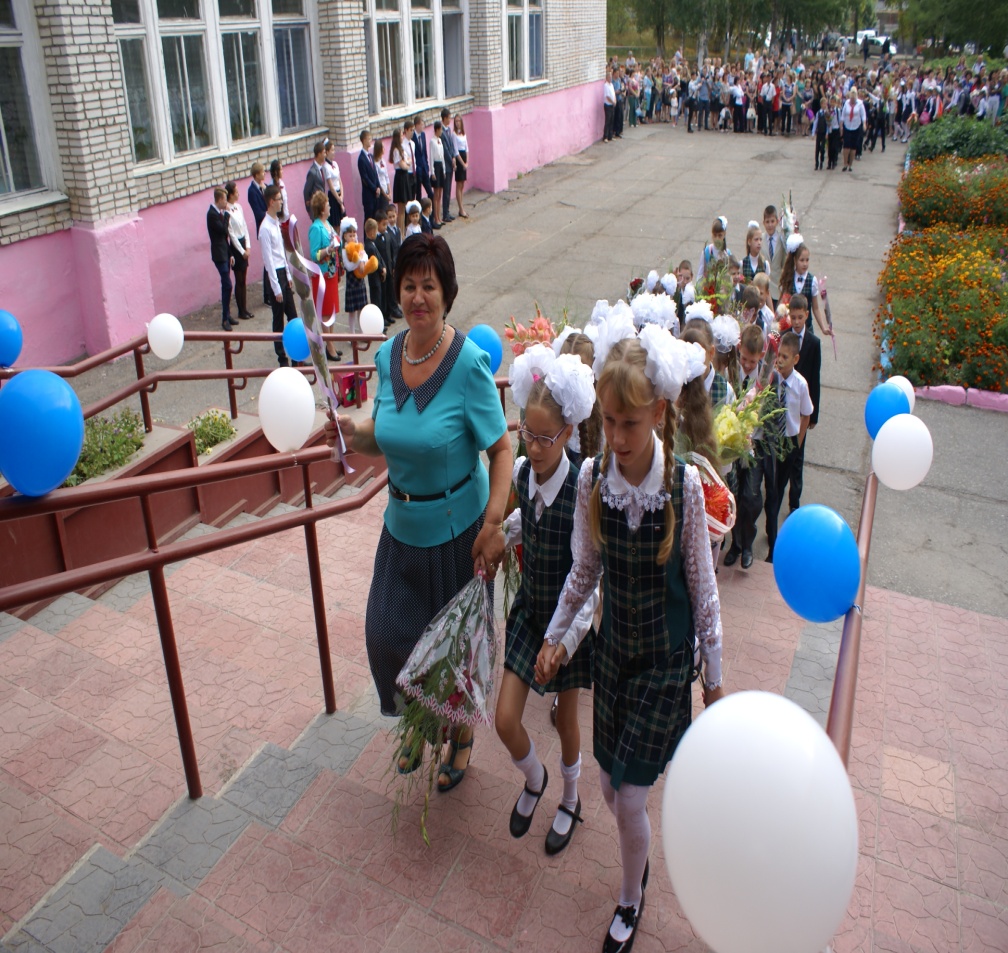 «А, ну-ка, мальчики!»
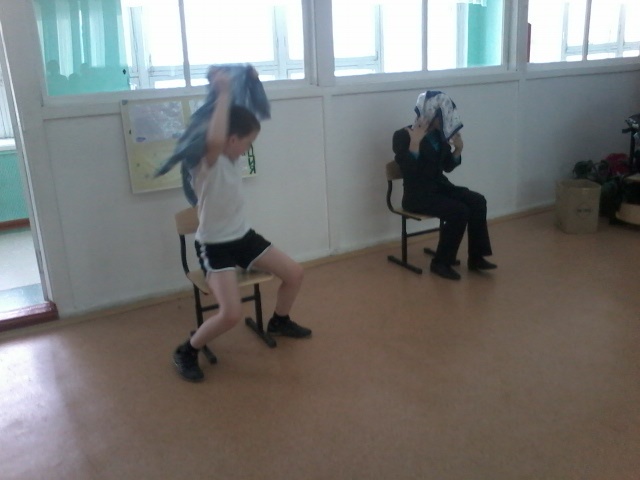 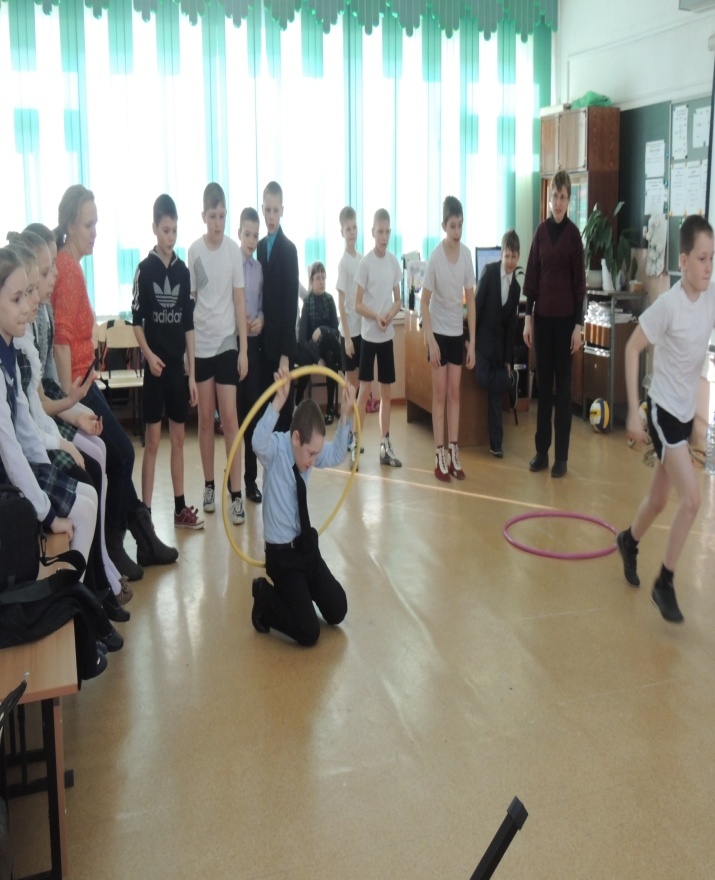 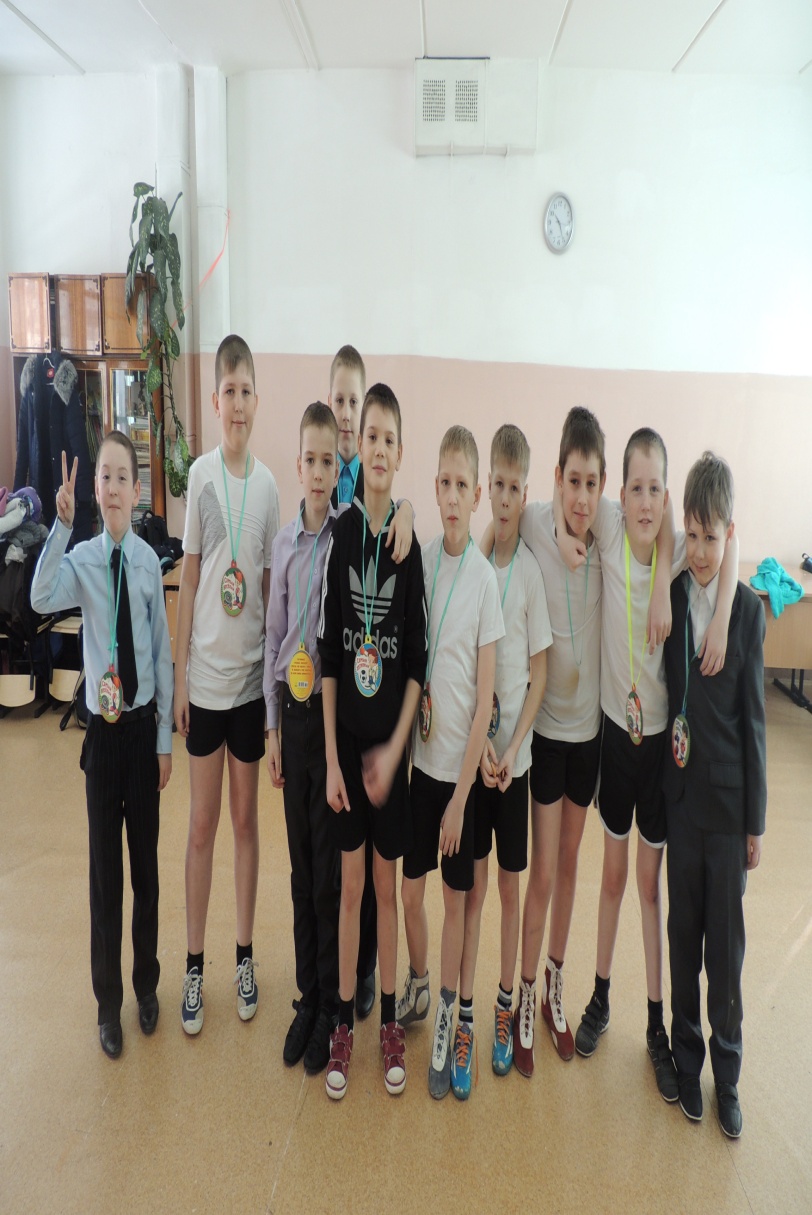 «А, ну-ка, девочки!»
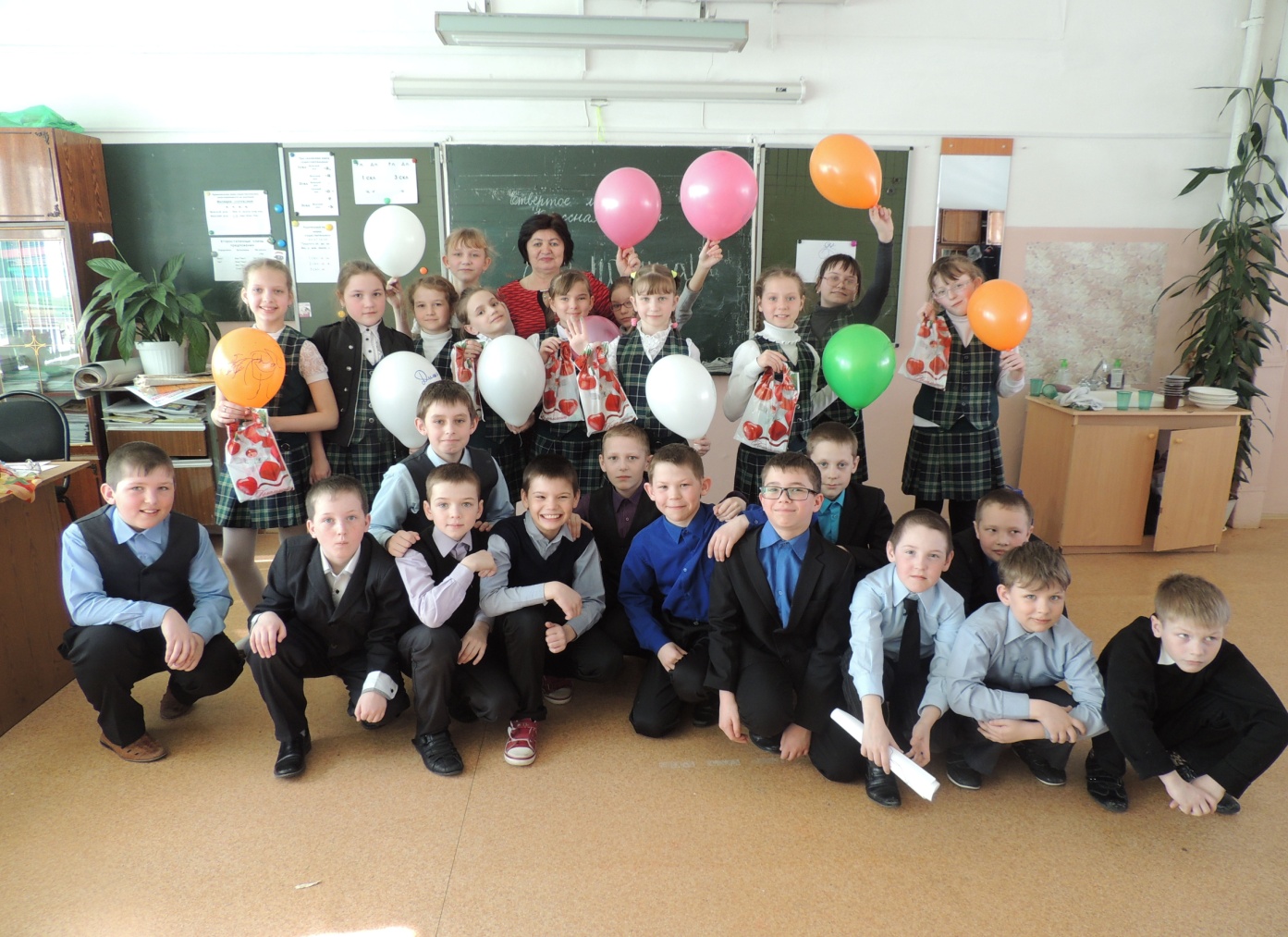 Новый год-зима и лёд
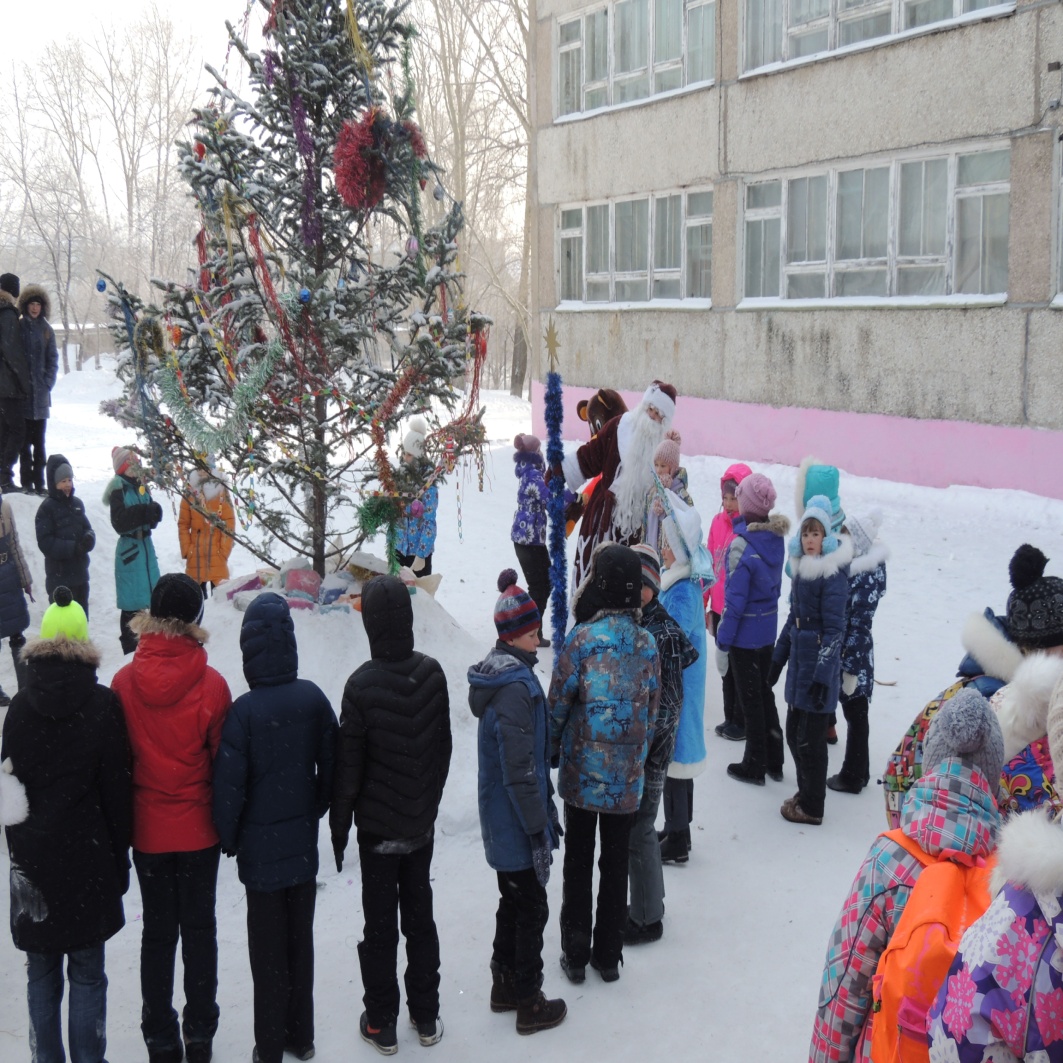 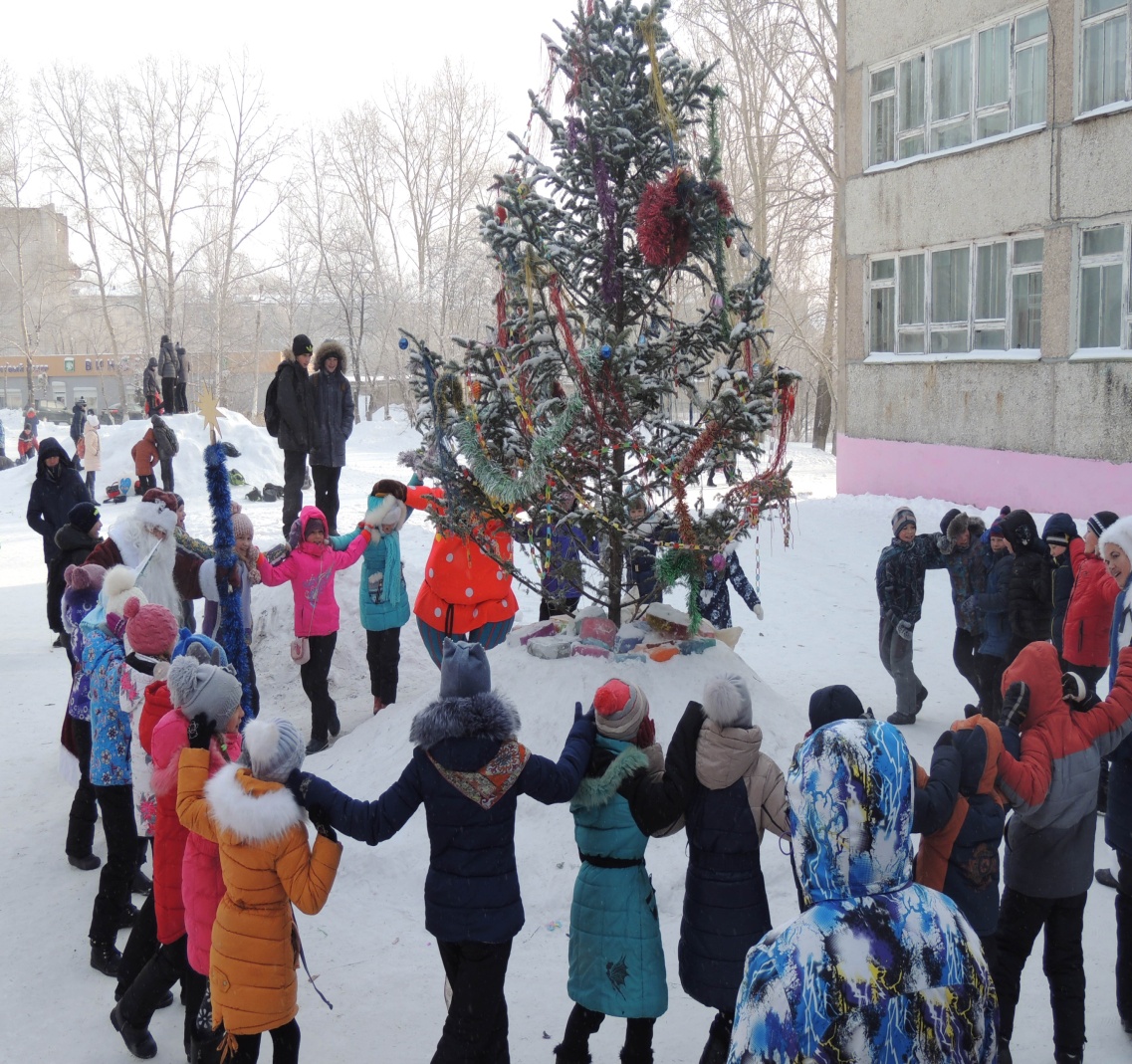 Урок «Я-талантлив!»
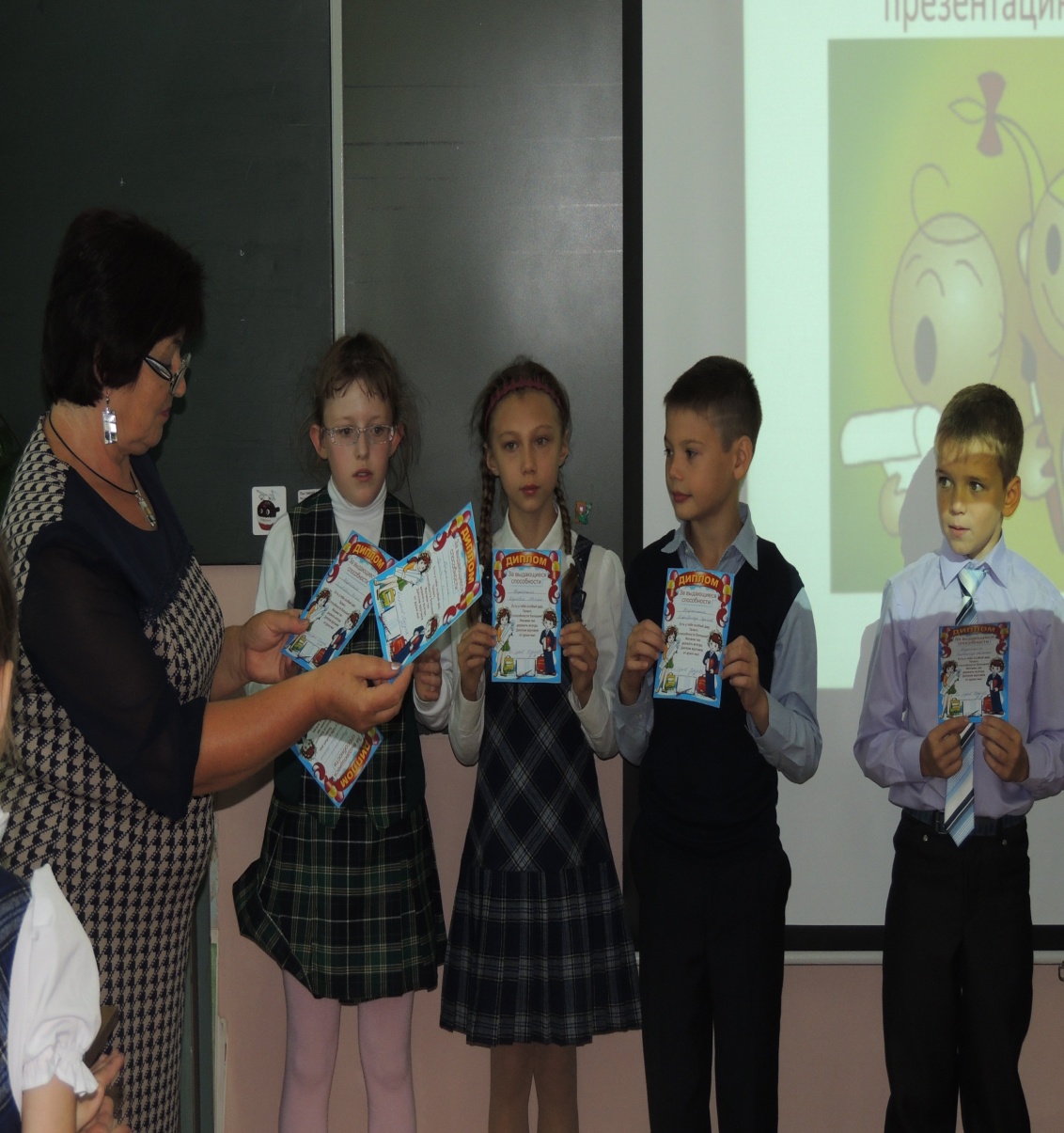 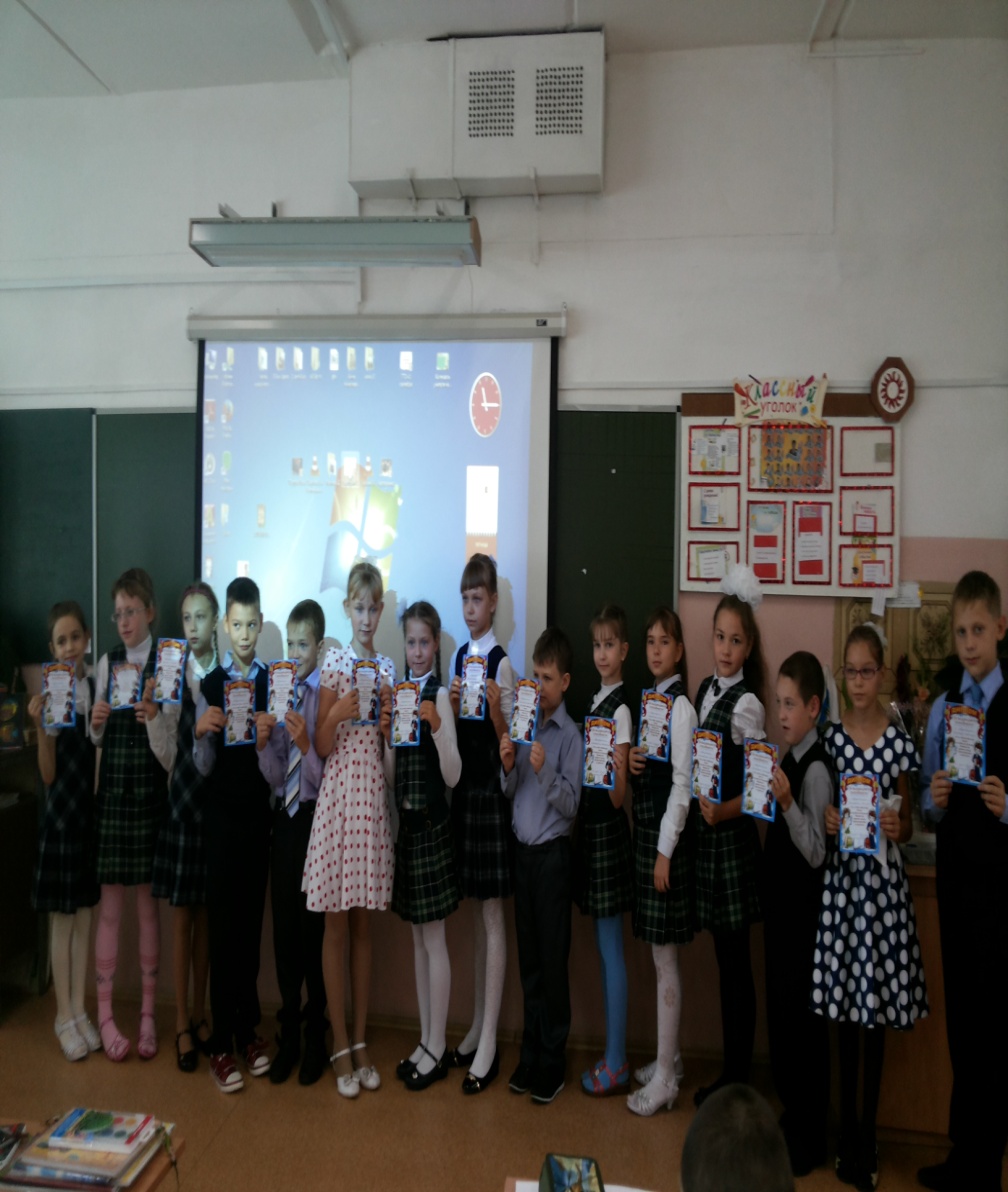 Районная игра-викторина «Люби и знай свой край»
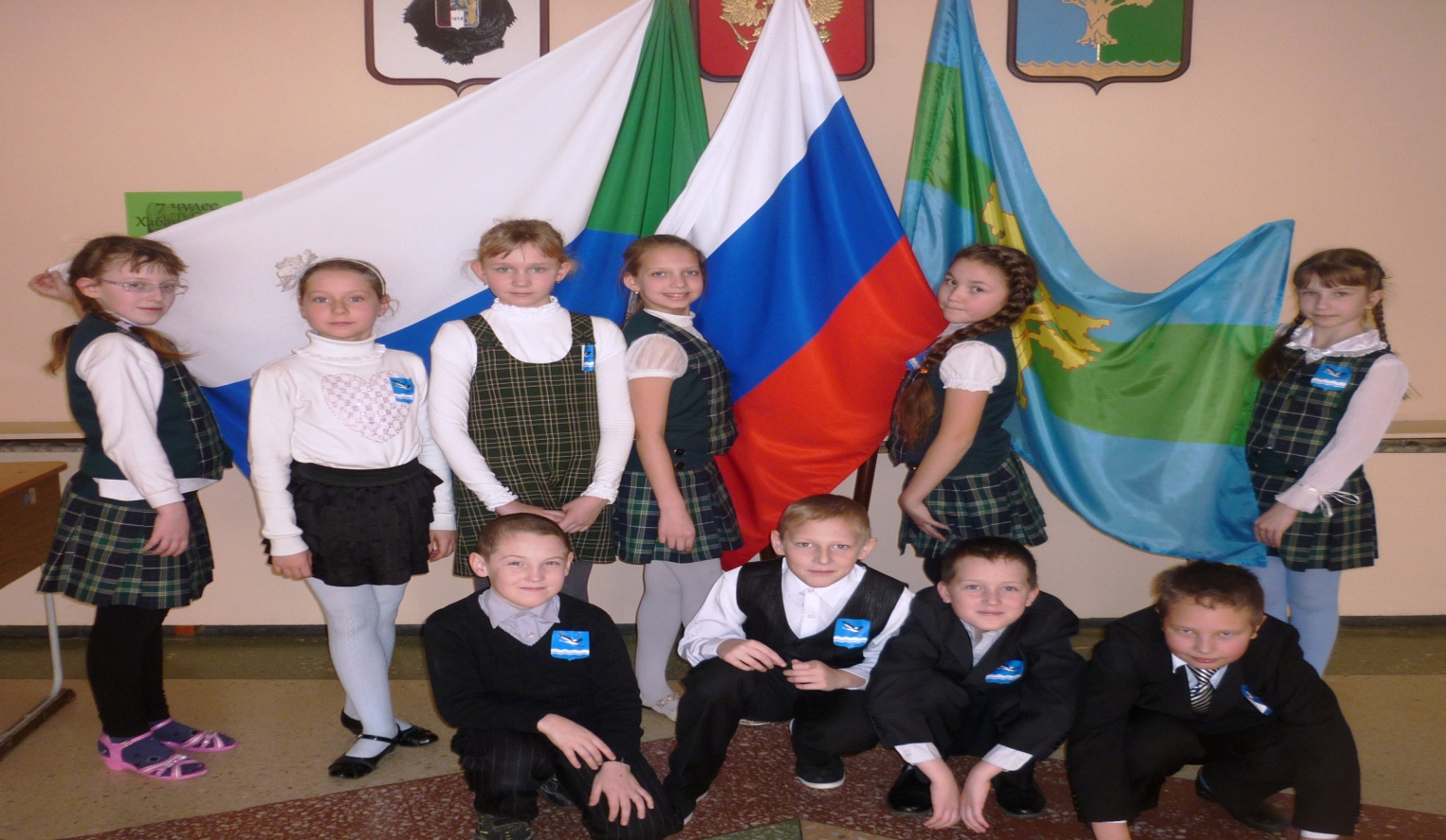 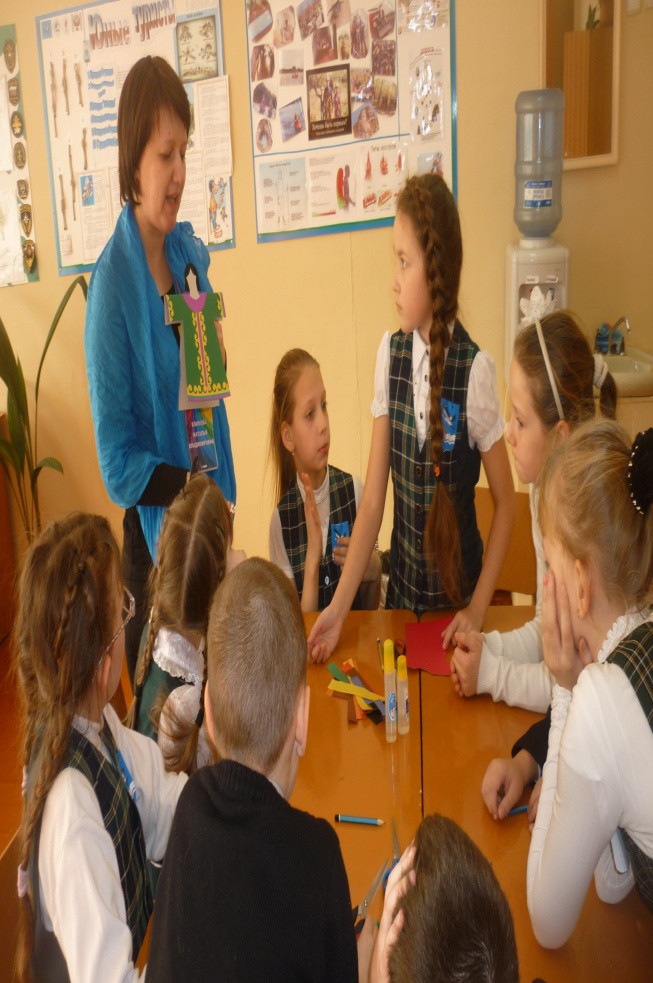 Источники информацииМатериал взят из личного портфолио учителя и архива фотографий класса и родителейс разрешения родителей.